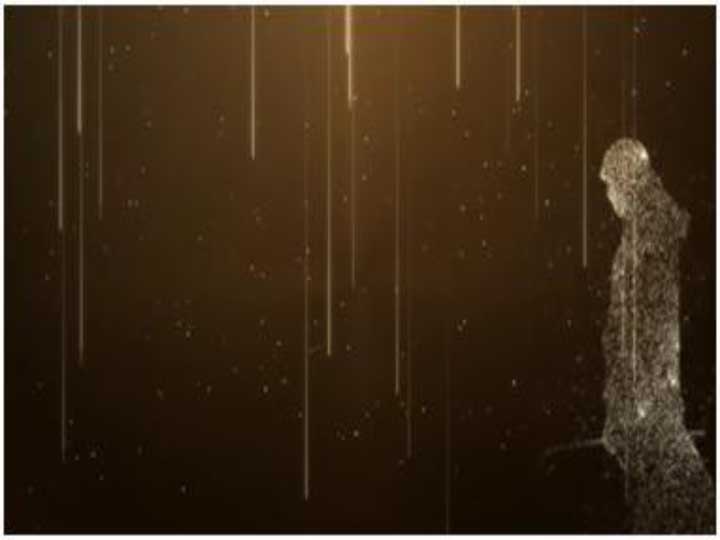 愛中相遇
詞:鄧曉雲/游智婷
曲:游智婷
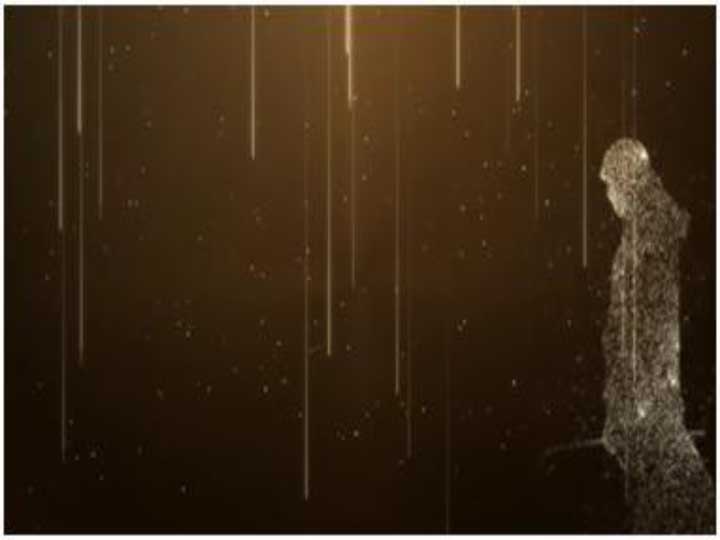 愛中相遇
1.每一天
渴望與祢在愛中相遇
再一次
將自己完全地獻給祢
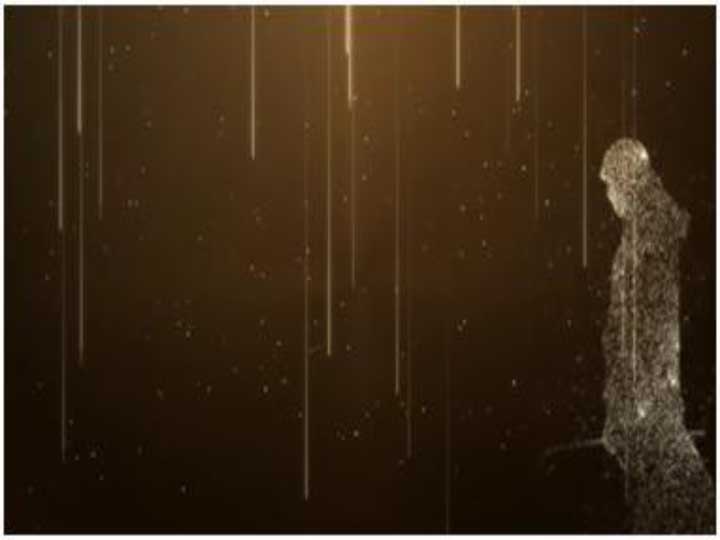 愛中相遇
唯有祢
是我的喜樂和力量
我甘願
捨棄一切跟隨祢
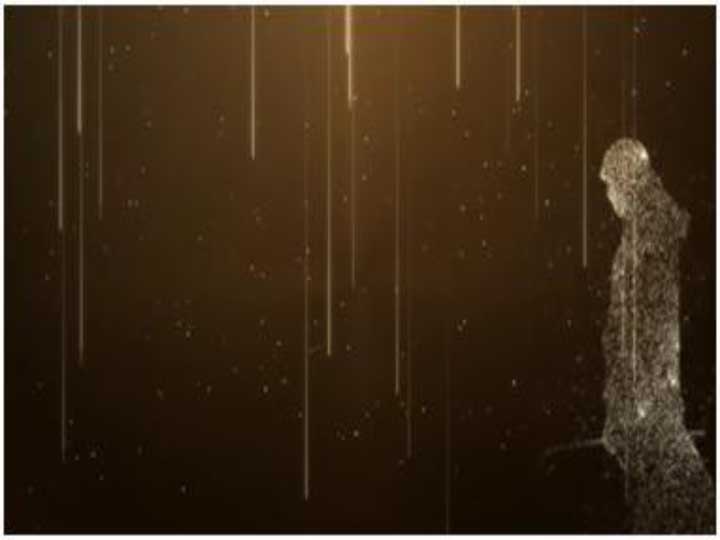 愛中相遇
2.每一天
渴望與祢在愛中相遇
再一次
降服在祢大能榮耀裡
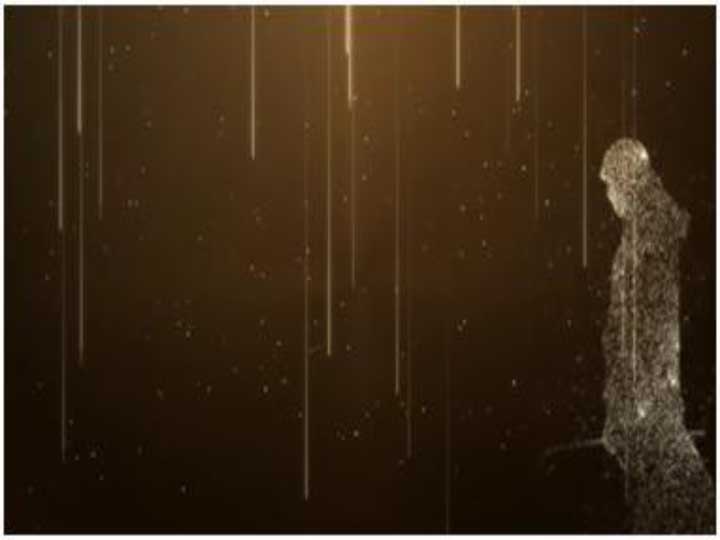 愛中相遇
唯有祢
是我的良人和恩友
我願意
一生敬拜榮耀祢
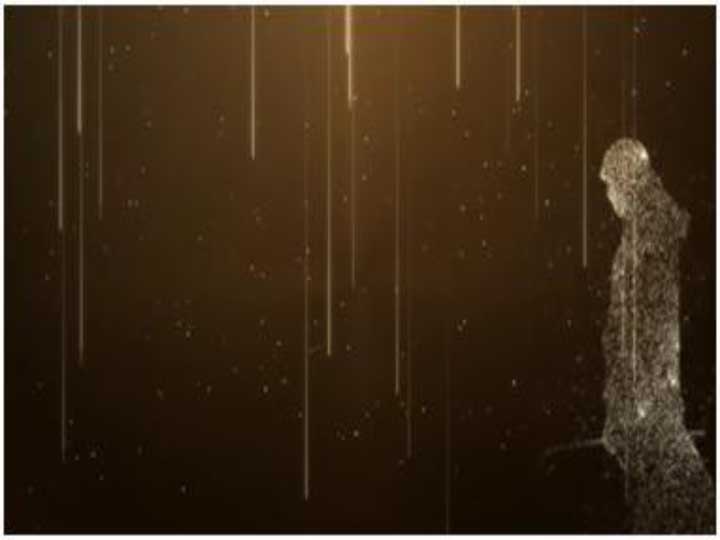 愛中相遇
將我全人
獻上當作活祭
以清潔的心
單單事奉祢
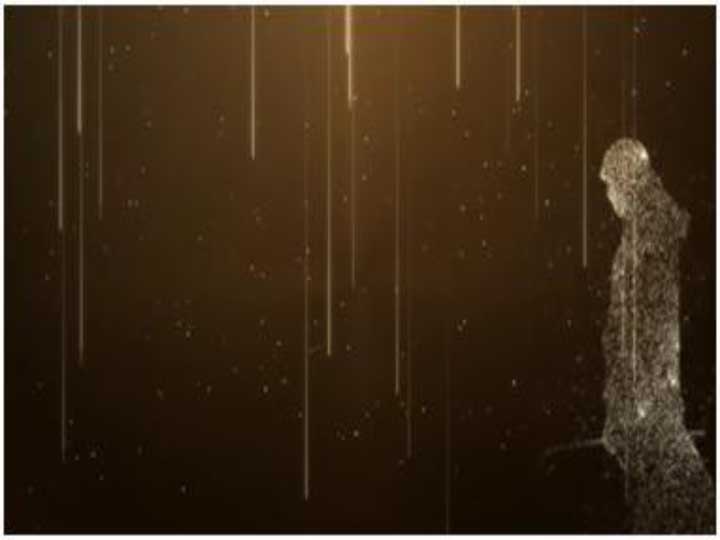 愛中相遇
願祢旨意
成全在我的生命裡
求聖靈更新
掌管我一生
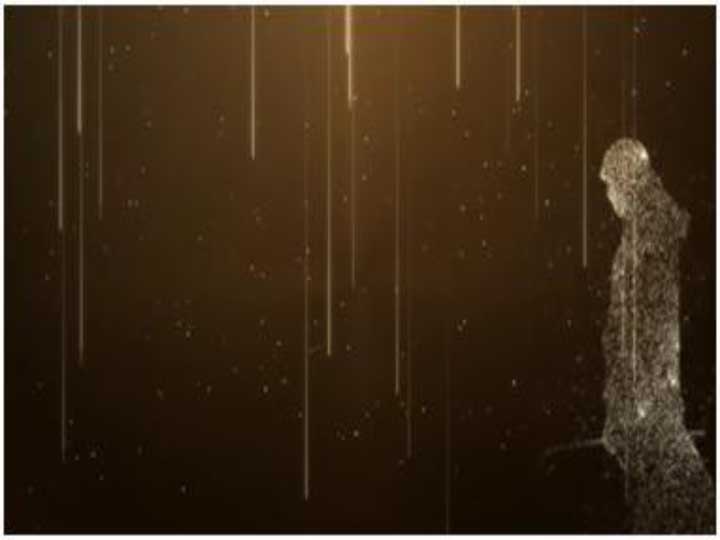 愛中相遇
潔淨我 吸引我 
快跑跟隨祢
在愛中遇見祢
潔淨我 吸引我 
快跑跟隨祢
榮耀中敬拜祢
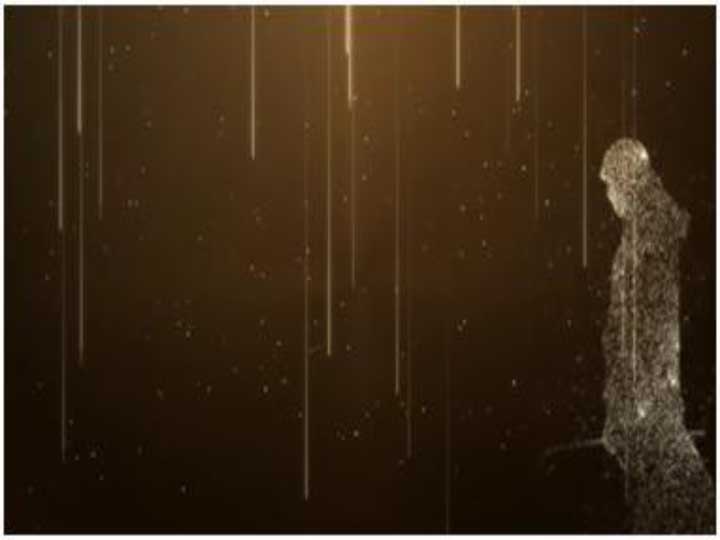 愛中相遇
每一天
渴望與祢在愛中相遇
再一次
將自己完全地獻給祢
[Speaker Notes: 這是最後的結尾才放1]
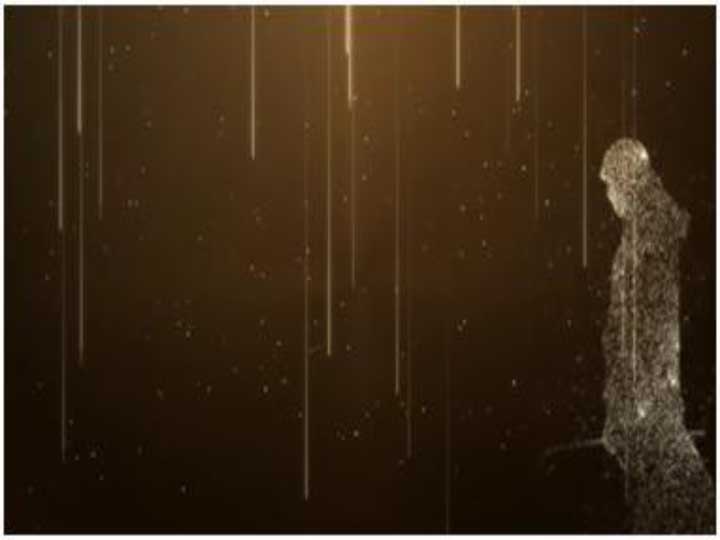 愛中相遇
唯有祢
是我的喜樂和力量
我願意
一生敬拜榮耀祢
[Speaker Notes: 這是最後的結尾才放2]